Fuschia Bridesmaid Party Dresses Fuschia Bridesmaid Dresses 2016
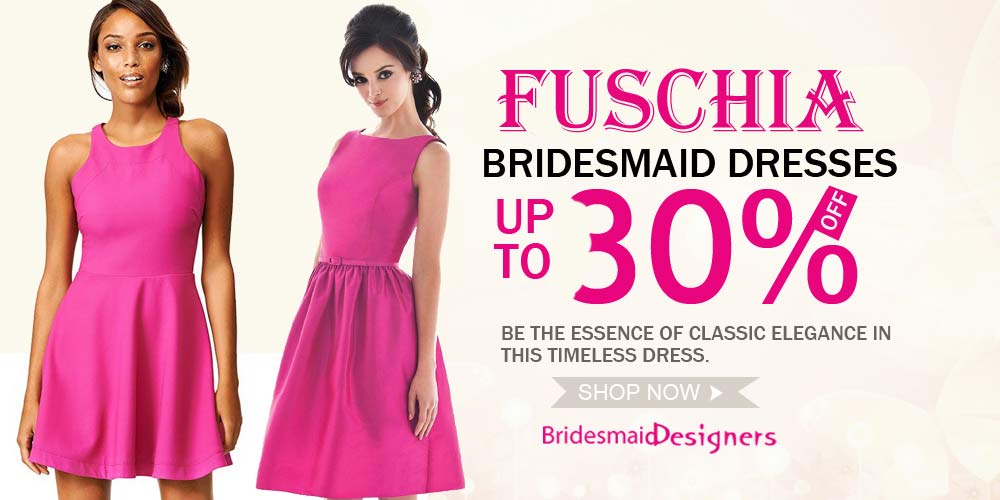 Fuschia Bridesmaid Party Dresses
Fuchsia bridesmaid dresses 2016
Pink fuchsia bridesmaid dresses
Short fuchsia bridesmaid dress
Fuchsia Bridesmaid Dresses
Bridesmaid Party Dresses
Fuschia Bridesmaid Dresses 2017
Fuschia Bridesmaid Dresses 2016 - BridesmaidDesigners
Shop BridesmaidDesigner for a large selection of unique Array Bridesmaid Dress and designer bridal dress to make your wedding day perfect. fuschia bridesmaid dresses 2016, pink fuschia bridesmaid dresses,short fuschia bridesmaid dress. http://www.bridesmaiddesigners.net/bridesmaid-dresses/fuschia-bridesmaid-gowns